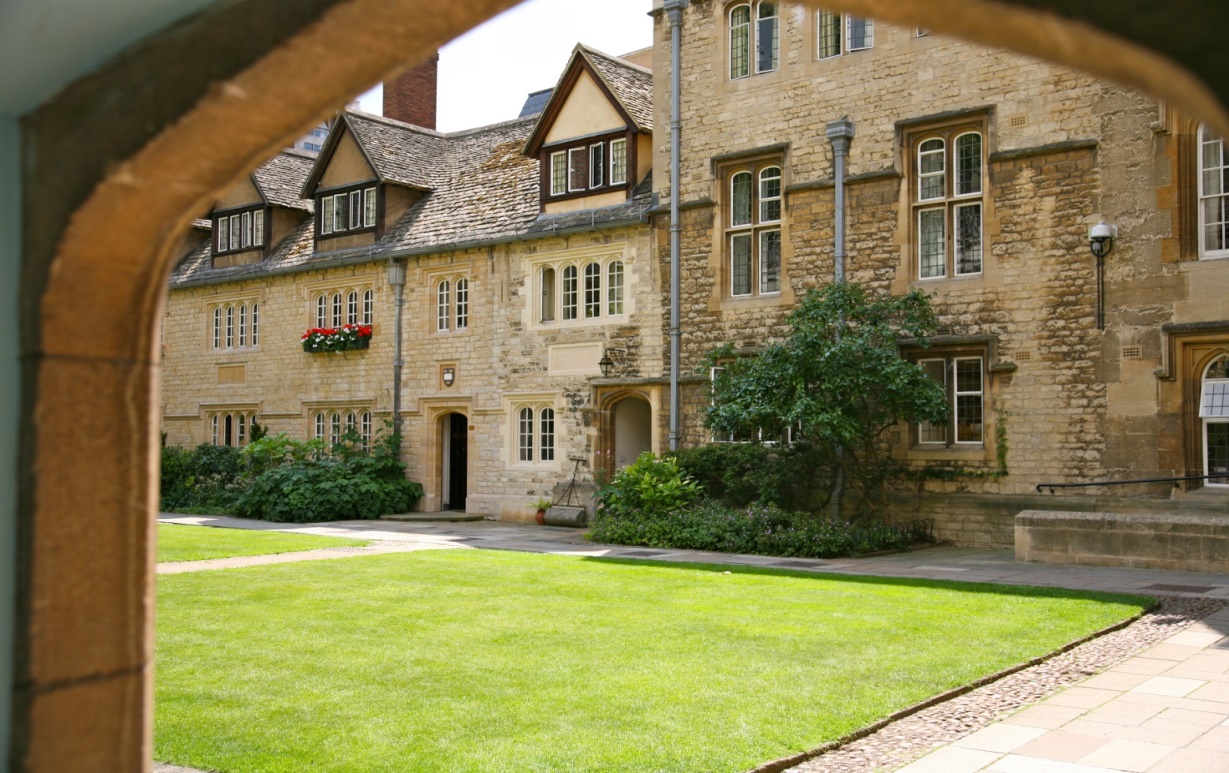 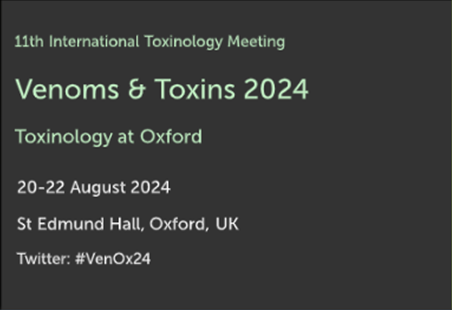 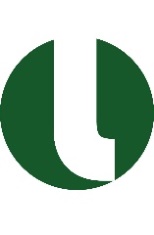 Presentation title
Presenting author
All abstract/poster authors
Affiliation of the presenting author